Istituto Professionale di Stato per I servizi Commerciali e turistici “Giustino Fortunato”Operatore ai servizi di vendita
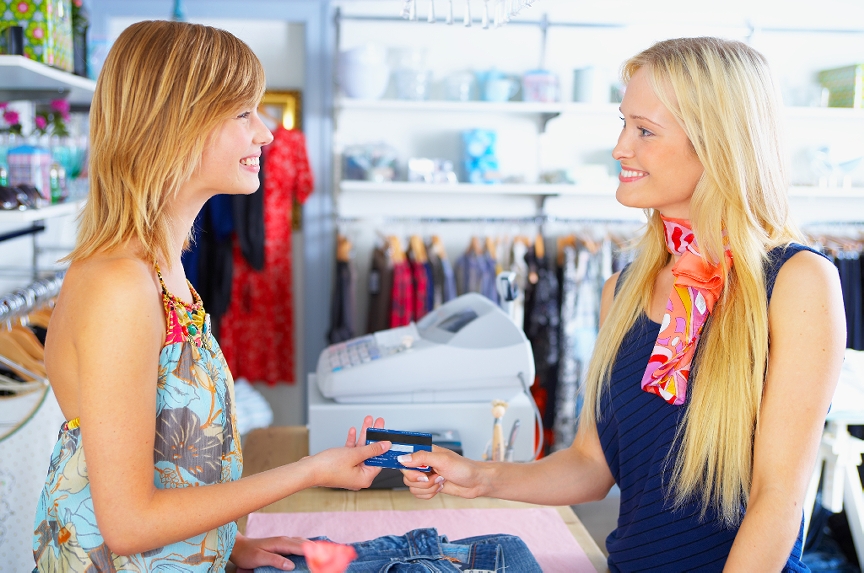 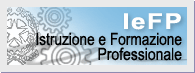 IeFP - Istruzione e Formazione Professionale
L’ Operatore ai servizi di vendita interviene, a livello esecutivo, nel processo della distribuzione commerciale con autonomia e responsabilità limitate a ciò che prevedono le procedure e le metodiche della sua operatività. La qualificazione nell’applicazione ed utilizzo di metodologie di base, di strumenti e di informazioni gli  consentono  di  svolgere  attività  relative  all’organizzazione  del  punto vendita,  alla  cura  del  servizio  di  vendita  e  post  vendita,  con  competenze nella realizzazione degli adempimenti amministrativi basilari, nell’organizzazione di ambienti e degli spazi espositivi nella predisposizione di iniziative promozionali.
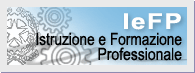 IeFP - Istruzione e Formazione Professionale
Le origini:
Solo con l’avvento della rivoluzione industriale la vendita diventa una professione mediante la quale i venditori - con la loro attività ed i loro atti - identificano i modi migliori per contribuire alla creazione di valore aggiunto per i loro clienti. 
Nella moderna visione della vendita, il cliente considera il venditore come un partner che può aiutarlo a risolvere un problema, ad aumentare il fatturato, a migliorare gli affari. 
Per far ciò il venditore professionista deve apprendere Tecniche di Vendita che non vanno considerate come capacità innate, ma bensì quali competenze che possono essere apprese ed acquisite tramite un preciso processo formativo riguardante tutte le diverse fasi del processo di vendita, di seguito schematizzate
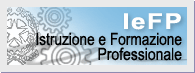 IeFP - Istruzione e Formazione Professionale
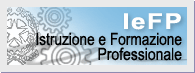 IeFP - Istruzione e Formazione Professionale
Abilità di ascolto
La prima capacità del venditore professionista è quella di sapere ascoltare e comprendere quello che il suo interlocutore gli sta dicendo, e quindi di sapere comunicare sia verbalmente che con il linguaggio del corpo. 
La capacità di ascolto può essere educata curando i seguenti aspetti:
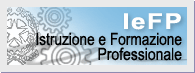 IeFP - Istruzione e Formazione Professionale
Gestualità
Nello stesso tempo dobbiamo comunicare con il cliente utilizzando il messaggio del corpo che lui stesso sta utilizzando (che è il modo subconscio con cui si comunica), ovvero usando una appropriata gestualità:
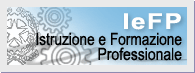 IeFP - Istruzione e Formazione Professionale
Ottenere l’appuntamento per telefono
Le regole d’oro del primo approccio al cliente sono le seguenti: 
Prima di ogni prodotto, il cliente “acquista” il venditore; 
La telefonata deve servire solo per chiedere un appuntamento, mai per fare o concludere una trattativa; 
Per superare meglio il filtro al centralino dell’azienda, è opportuno procurarsi il nome e cognome dell’interlocutore tramite ricerca dati.
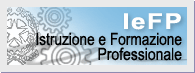 IeFP - Istruzione e Formazione Professionale
Con il “filtro” al centralino:
Essere cordiali e non trattare male il filtro, non esitanti bensì usare un tono fermo e deciso, dando l’idea che conosciamo già il nostro interlocutore. Chiedere direttamente dell’interlocutore utilizzando una forma affermativa e non interrogativa. Se richiesti dal filtro sul motivo della chiamata (spesso il filtro ha l’obbligo di farlo) non essere evasivi, ma dare comunque una informazione generica senza entrare nei dettagli (per esempio non dire di essere un venditore di fotocopiatrici, ma invece dire di occuparsi di automazione dell’ufficio).
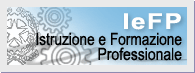 IeFP - Istruzione e Formazione Professionale
Con il nostro “interlocutore”:
Presentarsi scandendo bene il nostro nome, cognome, nome dell’azienda, parlando con tono cortese ma dinamico. Durante la conversazione chiamare l’interlocutore con il suo cognome preceduto dal Sig./Sig.ra o dal titolo se ce l’ha. Agganciare il cliente con una ragione valida o con un riferimento specifico che dia un senso all’incontro che si richiede o che comunque susciti il suo interesse. Se l’interlocutore fa obiezioni cercare di superarle sottolineando l’utilità dell’incontro richiesto. Proporre l’appuntamento - sia che vi sia già accordo che non vi sia ancora - proponendo una doppia data e orario. Anche in caso di diniego dell’interlocutore chiedere il permesso di richiamare usando la forma della doppia data - Posso richiamarla domani mattina alle dieci o preferisce giovedì pomeriggio alle sedici?-
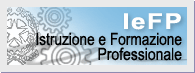 IeFP - Istruzione e Formazione Professionale
Lo sviluppo delle conoscenze e delle competenze
S.W.A.T. Analysis  
L’analisi S.W.A.T. è uno strumento utilizzato per valutare i punti di forza (Strengths), di debolezza (Weaknesses), le opportunità (Opportunities) e le minacce (Threats) di un’azienda, ma anche di un prodotto o servizio al fine di valutare la migliore strategia da adottare sul territorio o nel caso specifico di un cliente. Risulta estremamente utile per l’individuazione delle “competenze distintive” ovvero le attività che si sa fare meglio di altri e quindi ciò che ci distingue dai competitors.
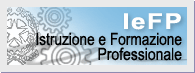 IeFP - Istruzione e Formazione Professionale
L’analisi del mercato
L’analisi del mercato consiste nella acquisizione di tutte le specifiche informazioni necessarie ad inquadrare l’ambiente in cui l’ azienda opera, nella tipologia e nelle quantità dei prodotti e servizi trattati ed anche i fattori chiave che influenzano le decisioni degli acquirenti. L’analisi del mercato e della sua potenzialità in termini di vendite quantitative e fatturato in relazione al prodotto e servizio offerto, è fondamentale per l’organizzazione degli obiettivi di vendita.
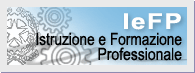 IeFP - Istruzione e Formazione Professionale
L’analisi della concorrenza
L’ analisi della concorrenza consiste nell'osservazione delle strategie dei competitors operanti nel segmento di mercato interessato, dei prodotti e servizi venduti, dei prezzi relativi. Consente pertanto una analisi comparativa e di differenziazione tra le diverse offerte sul mercato.
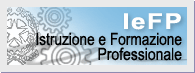 IeFP - Istruzione e Formazione Professionale
Lo studio della clientela
Le informazioni di contatto: 
Nome dell’azienda, indirizzo principale e sedi secondarie, telefono, 
e-mail, web;
Settore merceologico, fatturato, numero dipendenti;
Il M.A.N. (ovvero chi possiede Money, Authority e Needs) ed altri collaboratori e riferimenti telefonici e e-mail;
I competitors presenti;
Se è cliente acquisito (prodotti o servizi già venduti) o potenziale.
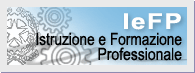 IeFP - Istruzione e Formazione Professionale
La pianificazione dell’attività
La ricerca del cliente per territorio:Classificazione in base alle informazioni di contatto:
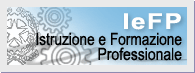 IeFP - Istruzione e Formazione Professionale
Organizzare e pianificare gli obiettivi di vendita:
Budget di vendita:
Budget per tipo di visita:
Scandaglio;
Schedati;
Acquisiti; 
In trattativa; 
Post-vendita.
Qualità/quantità del venduto; 
Valore del venduto.
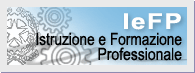 IeFP - Istruzione e Formazione Professionale
Il reporting (Key Performance Indicator)
Compilazione programma/consuntivo (possibile utilizzo di adeguato software per la gestione dei venditori integrato con l’ERP aziendale). 
K.P.I. per volume di lavoro (quantità attività svolte, risultati ottenuti);
K.P.I. per qualità di lavoro (interno-organizzativo, esterno-customer 
satisfaction);
K.P.I. per timing.
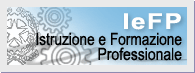 IeFP - Istruzione e Formazione Professionale
La preparazione della visita
Pianificare il viaggio con diversi tipi visite/clienti. 
Raccogliere informazioni sul cliente (storico, sito web cliente, motorin ricerca, etc.). 
Verificare la disponibilità dei supporti di vendita a disposizione (catalogo, listino, campioni, biglietto da visita, etc.). 
Fissare l’obiettivo/i della visita (all’uscita feedback e analisi successo/insuccesso).
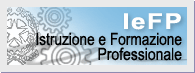 IeFP - Istruzione e Formazione Professionale
L’analisi delle esigenze del cliente e la motivazione all’acquisto
La ricerca dati: 
E’ alla base della vendita professionale creativa e consulenziale. Presuppone che il cliente percepisca il venditore come un partner che cerca di risolvere problemi (problem solving) e di apportare valore aggiunto alla sua azienda. Consiste nella raccolta discorsiva di dati circa quantità, qualità, valore, concorrenza ed altro, utili alla formulazione della proposta di vendita. Avviene secondo modelli predeterminati e collaudati (domande aperte e chiuse) che diventano linee guida automatiche nel primo approccio con il cliente.
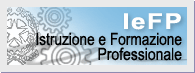 IeFP - Istruzione e Formazione Professionale
La ricerca dati ha come obiettivo finale la scoperta delle esigenze già conosciute dal cliente e la creazione delle esigenze già presenti ma non ancora conosciute dal cliente. La ricerca dati è parte ondamentale delle Tecniche di vendita e riveste una particolare importanza, riuscendo infatti a trasformarsi – nell’ambito della trattativa di vendita – in motivazione all’acquisto, come avviene nel metodo Spin, uno dei metodi di vendita più evoluti.
Il metodo SPIN
Consiste in una Tecnica di vendita avanzata incentrata su una raccolta dati tendente a coinvolgere il cliente sulle problematiche della sua azienda e facendogli intravedere le giuste soluzioni ai problemi, quale risposta alle sue esigenze già evidenti o ancora nascoste. La tecnica SPIN prevede 4 tipi di domande da rivolgere in successione al cliente: S: Situation Questions - domande sulla situazione attuale. P: Problem Questions - domande sui problemi del cliente e le esigenze conseguenti. I: Implication Questions - domande mirate ad amplificare la negatività della situazione attuale. N: Need-payoff Questions - domande sulle necessità e sui benefici ottenibili dalle proposte avanzate dal venditore.
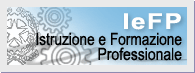 IeFP - Istruzione e Formazione Professionale
Il metodo AIDA
Ogni vendita si basa sul fatto che il cliente abbia il desiderio di possedere il nostro prodotto o di utilizzare i nostri servizi, al fine di corrispondere ai suoi bisogni o risolvere i suoi problemi. Se non siamo riusciti a creare nel cliente tale desiderio di possesso, non effettueremo la vendita. Tale asserzione si desume dallo schema della tecnica conosciuta come metodo AIDA : 
A: Attenzione – fase in cui il venditore deve ottenere l’attenzione del cliente
I: Interesse – fase in cui il venditore deve suscitare l’interesse del cliente 
D: Desiderio – fase in cui il venditore deve generare il desiderio del cliente 
A: Azione – fase in cui il venditore passa all’azione, ovvero alla vendita
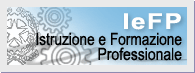 IeFP - Istruzione e Formazione Professionale
Dunque se non siamo riusciti a trasformare l’Interesse in Desiderio per il nostro prodotto o servizio, occorrerà riformulare domande (nuova ricerca dati) su:  
Situazione attuale;
Esigenze; 
Priorità; 
Costrizioni o limitazioni. 
Il metodo AIDA è indicato in particolare per le campagne pubblicitarie, ove assume la massima importanza una complessa ricerca di mercato (ricerca dati) che coinvolge un elevato numero di consumatori.
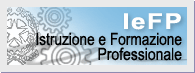 IeFP - Istruzione e Formazione Professionale
La presentazione del prodotto e la proposta: l’inizio della negoziazione.
Adottare un corretto comportamento:
Quando si inizia la trattativa e si entra nella fase di negoziazione occorre adottare un giusto comportamento, altrimenti la nostra azione non risulterà efficace come dovrebbe: 
Avere fiducia in sé stessi, nella propria azienda, nei prodotti e servizi proposti; 
Ricordare che le obiezioni del cliente non sono una presa di posizione contro di noi; 
Rimanere calmo ed essere paziente e cortese; 
Ascoltare con attenzione e rispetto le ragioni altrui;
Mettere da parte le antipatie personali; 
Quando si parla di valore (sia costo che valore aggiunto) dare importanza ad ogni opinione.
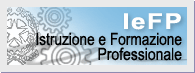 IeFP - Istruzione e Formazione Professionale
Essere percepito come un esperto 
Secondo il principio che la vendita professionale si basa sulla considerazione da parte del cliente del venditore quale partner e non dimenticando che prima di ogni prodotto e servizio il cliente “acquista” il venditore, è fondamentale venire percepito come un esperto del proprio settore, in grado di proporre soluzioni con competenza. 
Dunque se si curerà nelle prime fasi di conoscenza del cliente o di trattativa l’invio di informazioni sul mercato o sul suo settore industriale, sulle news di interesse, su informazioni su nuovi prodotti dell’azienda, su inviti a conferenze, etc, si verrà percepiti quali esperti e si guadagnerà in prestigio e in autorevolezza, il che permetterà di ottenere la fiducia del cliente e di venire preferiti ai competitors.
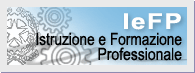 IeFP - Istruzione e Formazione Professionale
Argomentare in termini di caratteristiche e vantaggi
E’ la parte fondamentale della presentazione del prodotto e del servizio, in cui se si utilizzano corrette tecniche di persuasione, si riesce a convincere il cliente come la propria soluzione sia la migliore. Occorre ragionare ed argomentare sempre e solo in termini di caratteristiche associate ai vantaggi che se ne ricavano e ai benefici che si apportano al cliente, sia come miglioramenti operativi che in quanto a valore aggiunto.
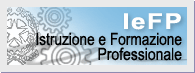 IeFP - Istruzione e Formazione Professionale
Il vantaggio competitivo
In tale fase si prospetta l’ opportunità (se esistente) di dimostrare di possedere in quanto sistema azienda / prodotto / servizio un “differenziale competitivo” ovvero una superiore capacità di soddisfare il cliente in termini di: Vantaggio di costo: consiste nell’ offrire un prodotto o servizio simile per caratteristiche qualitative o performance ad un prezzo più basso. Vantaggio di differenziazione: consiste nell’offrire un prodotto o servizio con un valore superiore a quello presentato dai competitors e in tal caso evenienza può essere richiesto un “premium price”.
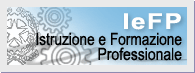 IeFP - Istruzione e Formazione Professionale
Evidenziare, esemplificare, referenziare
In questa fase è importante mantenere l’iniziativa: 
Evidenziare al cliente come la nostra organizzazione, prodotti e servizi siano la scelta migliore per lui;
Esemplificare;
Referenziare con casi di aziende che già utilizzano con soddisfazione i nostri prodotti e servizi.
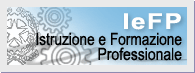 IeFP - Istruzione e Formazione Professionale
Quantificare il valore aggiunto
Già dalle fasi iniziali della presentazione del prodotto e servizi è opportuno quantificare al cliente il valore aggiunto ricavabile per la sua organizzazione. Ciò può essere fatto sia in termini di maggior produzione o maggior ricavo, oppure in termini di riduzione dei costi o ancora di eliminazione di funzioni o di errori, etc.. Un modo corretto è argomentare in termini di ROI, in quanto permette di far identificare al cliente fin dalle fasi preliminari in modo inequivocabile il beneficio che potrà ottenere procedendo all’acquisto del prodotto o servizio dalla nostra azienda.
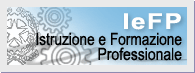 IeFP - Istruzione e Formazione Professionale
Riassumere le esigenze e feedback del cliente
Verificare di avere compreso bene le esigenze del cliente coinvolgendolo; 
Correggere eventuali incomprensioni e scoprire o creare eventuali nuove esigenze; 
Richiedere feedback finale al cliente.
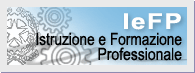 IeFP - Istruzione e Formazione Professionale
La gestione delle obiezioni
Il superamento delle obiezioni è il punto centrale delle Tecniche di vendita, che qualifica il venditore come un professionista preparato. Il bravo venditore sa prevederle, intervenendo prima che si verifichino e quindi già dalla fase di presentazione.
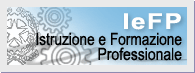 IeFP - Istruzione e Formazione Professionale
Atteggiamento corretto nella gestione delle obiezioni
Saper ascoltare l’interlocutore senza interruzioni; 
Il silenzio è d’oro: attendere prima di dare una risposta; 
Non dare risposte irritate o aggressive; 
Dare risposte concise.
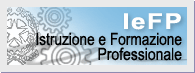 IeFP - Istruzione e Formazione Professionale
Obiezioni pretesto e obiezioni reali
L’obiezione è utile, essendo un segno di interesse: spesso chi non fa obiezioni non compra. Quindi bisogna considerarle utili, come un aiuto per conoscere meglio il cliente, per meglio formulare le nostre proposte, per mettere in risalto i punti di superiorità della nostra proposta. 
Le obiezioni possono essere qualificate in due tipi: 
pretesto: spesso imprecise o poco definite denotano un interlocutore non interessato. 
reali: ben definite denotano un interlocutore attento, interessato alla nostra proposta, ma che ha bisogno di avere maggiori elementi per decidere, informazioni più precise, più tempo per analizzare vantaggi e benefici, di essere rassicurato.
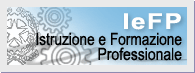 IeFP - Istruzione e Formazione Professionale
Tipi di obiezioni comuni
Al prezzo o altre condizioni commerciali (in assoluto o in confronto alla concorrenza); 
All’ azienda;
Al cambiamento; 
Ai tempi necessari; 
Per motivi di “politica aziendale”.
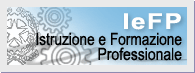 IeFP - Istruzione e Formazione Professionale
Trasformazione dell’obiezione in domanda (tecnica dell’eco): talvolta può essere utile trasformare l’obiezione in domanda facendo specificare meglio all’interlocutore la sua obiezione: in tal modo l’ interlocutore sarà costretto a darci maggiori dettagli che potranno suggerci meglio come argomentare e avremo anche più tempo per rispondere. 
Trasformazione dell’obiezione in vantaggio: consiste nella riformulazione dell’obiezione del cliente in termini positivi riproponendo i vantaggi della nostra proposta. 
Trasformazione dell’obiezione in motivazione (tecnica del boomerang): quando si è certi che l’obiezione del cliente è falsa od errata, la si accetta completamente e la si trasforma in una valida motivazione all’acquisto.
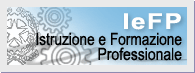 IeFP - Istruzione e Formazione Professionale
Pros & Cons list: consiste nella compilazione di una lista dei pro (vantaggi) e contro (svantaggi) della proposta attribuendo un punteggio ad ogni voce. E’ uno strumento da utilizzare quando non si riesce a superare un’obiezione (cons), ma serve a dimostrare che gli aspetti positivi superano di gran lunga una o più obiezioni reali. 
Il definitivo superamento dell’obiezione: se siamo riusciti a superare con successo le obiezioni, è il momento di enfatizzare, riepilogare, ripetere, rimarcare e tentare la conclusione.
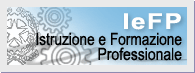 IeFP - Istruzione e Formazione Professionale
La chiusura della trattativa
A fronte di chiari segnali di acquisto manifestati dal cliente (domande ripetute su prezzo, garanzia, consegna, etc.) è tempo di tentare la chiusura della trattativa. Sarà opportuno non mostrarsi frettolosi, ma evitare nello stesso tempo di disperdersi o divagare inutilmente, né compiere l’errore di offrire al cliente una scelta vasta per renderlo cliente indeciso e magari fargli posporre l’acquisto.
Esistono tre scenari possibili al termine della trattativa:
La trattativa ha avuto successo;
La trattativa non ha avuto successo 
L’avvio della trattativa alternativa: BATNA
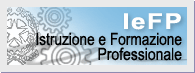 IeFP - Istruzione e Formazione Professionale
La trattativa ha avuto successo
Tradurre gli atti informali e verbali in formali e scritti. Ringraziare l’interlocutore e i collaboratori per l’accordo. Imparare qualcosa da questo processo di vendita terminato positivamente, rivedendone le varie fasi e se possibile chiedendone un feedback al cliente.
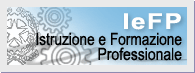 IeFP - Istruzione e Formazione Professionale
La trattativa non ha avuto successo
Comunicare comunque all’interlocutore il nostro apprezzamento per averci concesso tempo per la trattativa. Rimanere professionale e non apparire arrabbiato, ma conservare quei buoni rapporti che potranno essere utili in una trattativa seguente (in tal modo si potrà venire interpellati in futuro). Imparare qualcosa da questo processo di vendita terminato negativamente, rivedendone le varie fasi e se possibile chiedendone un feedback al cliente.
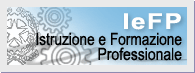 IeFP - Istruzione e Formazione Professionale
L’avvio della trattativa alternativa: BATNA
Qualora non si sia nelle condizioni di chiedere un accordo nei termini che ci si era prefissati, si potrà entrare in una trattativa alternativa (se le condizioni sono state prefissate a priori) chiamata: 
B : Best 
A : Alternative 
T : To 
N : Negotiated 
A : Agreement
E’ in pratica il punto di caduta delle condizioni di vendita (per il venditore) e di 
acquisto (per il cliente) e/o alternative realistiche. Ognuna delle due parti dovrebbe 
fissarla a priori e se la negoziazione non ha esito positivo, il venditore dovrebbe 
cercare di comprendere quale possa essere quella del cliente - anche chiedendolo se 
necessario in modo esplicito - e verificare fino a che punto le due BATNA si avvicinano 
al fine di chiudere un accordo alternativo.
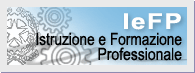 IeFP - Istruzione e Formazione Professionale
Motivazioni all’acquisto
I fattori che influenzano la motivazione umana si possono quindi dividere in due categorie: 
Pulsioni biologiche 
Pulsioni sociali 

Le motivazioni all’acquisto di beni o servizi non primari sono dettate dalla necessità di soddisfare una pulsione sociale.
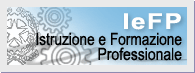 IeFP - Istruzione e Formazione Professionale
Il venditore deve cercare di scoprire quali sono le pulsioni del cliente e proporgli il soddisfacimento di esse tramite l’acquisto più adatto alle sue esigenze.
Bisogno di sicurezza 
Necessità di sentirsi importante 
Desiderio di dimostrare affetto/amore 
Necessità di appagare il proprio ego 
Necessità di approvazione sociale/successo 
Bisogno di affiliazione (amicizia/adesione)
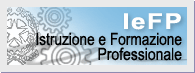 IeFP - Istruzione e Formazione Professionale
METODO S.O.N.C.A.S.
Per poter capire in maniera veloce e rapida le motivazioni d’acquisto è possibile utilizzare il metodo ”SONCAS“ , che prevede l’analisi e l’intercettazione di sei motivazioni principali possibili:
S come sicurezza: il cliente desidera diminuire il rischio o l’incertezza legata alla decisione 
O come orgoglio: il cliente vuole valorizzarsi attraverso l’acquisto 
N come novità: il cliente è interessato a tutto ciò che è nuovo e vuole essere il primo 
C come confort: la motivazione principale è la tranquillità, la facilità e la velocità di utilizzo 
A come aspetto finanziario: obiettivo del cliente è il risparmio economico e la convenienza 
S come simpatia : può essere efficace puntare sul rapporto umano con il cliente
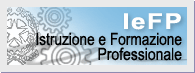 IeFP - Istruzione e Formazione Professionale
Il post vendita e la fidelizzazione del cliente
Fare un cliente nuovo ha costi alti in termini economici e di sforzi ed è più conveniente vendere nuovi prodotti a clienti acquisiti (cross-sales) che non fare nuovi clienti. Inoltre i clienti vecchi e soddisfatti forniscono preziose referenze, che risultano utilissime nella fase di presentazione a nuovi clienti. 
Verificare con l’interlocutore ed i suoi collaboratori il livello percepito di qualità dei prodotti e servizi acquistati. Gestire efficacemente i reclami: dare il follow-up delle azioni intraprese al cliente e chiederne un feedback. Contattare periodicamente il cliente, in particolare il M.A.N. . Inviare materiale informativo (novità su nuovi prodotti, promozioni, informazioni sul mercato o sull’industria, etc. ) ogni volta sia possibile. Verificare eventuali cambiamenti nell’azienda del cliente (aperture altre sedi, fusioni, etc.) per procedere a nuove proposte. Monitorare la presenza o gli interventi dei competitors.
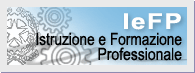 IeFP - Istruzione e Formazione Professionale
La logistica aziendale
La logistica aziendale assume oggi un ruolo centrale nella catena produttiva e distributiva aziendale ponendosi come attività di collegamento tra le altre aree dell’impresa. Comprende:
La gestione degli acquisti e dei servizi accessori;
La gestione della programmazione dell’approvvigionamento, della  produzione e degli spazi aziendali;
La gestione dello stoccaggio e della consistenza del magazzino;
La gestione degli imballaggi e della   spedizione ai clienti.
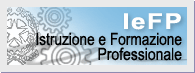 IeFP - Istruzione e Formazione Professionale
Le finalità della logistica
La logistica assume oggi un ruolo molto importante nella catena produttiva e distributiva aziendale, in quanto si pone come attività di collegamento tra le altre aree dell’impresa al fine di massimizzare l’efficienza dell’intero sistema.
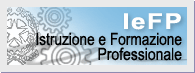 IeFP - Istruzione e Formazione Professionale
Il magazzino
Il Magazzino è parte centrale della logistica aziendale in quanto contribuisce allo svolgimento dei processi decisionali e operativi volti a garantire il puntuale approvvigionamento della struttura produttiva e distributiva, consentendo il continuo rifornimento al mercato di sbocco. Il magazzino svolge la fondamentale funzione di raccordo tra gli acquisti dell’impresa e i suoi processi  di trasformazione tecnico-economica, garantendo:
La continuità del processo produttivo e la tempestività nel soddisfare i bisogni dei clienti;
La separazione dei processi dell’attività aziendale.
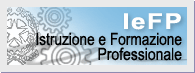 IeFP - Istruzione e Formazione Professionale
MAGAZZINO: scorte e struttura logistica
Sotto l’aspetto fisico con il termine magazzino si individuano:
Le scorte (stock) di materie, merci, semilavorati e prodotti finiti presenti nell’azienda per essere utilizzati o venduti;
Le strutture (fabbricati, attrezzature, materiali vari, accessori) e il personale in grado di ricevere, custodire e consegnare le scorte.
Sotto l’aspetto gestionale,
il magazzino pone all’impresa significativi problemi di: 
Gestione degli spazi generali e specifici;
Qualifica e motivazione del personale addetto alla ricezione, allo stoccaggio e all’utilizzo delle scorte.
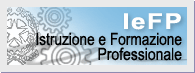 IeFP - Istruzione e Formazione Professionale
Le imprese commerciali
Le imprese commerciali non effettuano la trasformazione tecnica delle merci, limitandosi al più a modificarne l’aspetto esteriore per la presentazione al cliente.Esse svolgono una trasformazione economica dei beni, attraverso la loro conservazione e distribuzione.
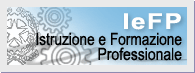 IeFP - Istruzione e Formazione Professionale
Il magazzino nelle imprese industriali
Nelle imprese industriali il magazzino ha la funzione di consentire lo svolgimento del processo tecnico-produttivo in modo indipendente dalla gestione degli approvvigionamenti e dalla domanda di mercato.
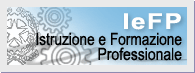 IeFP - Istruzione e Formazione Professionale
Il magazzino deve garantire continuità nei processi di trasformazione tecnico-economica indipendentemente dagli andamenti dei mercati di approvvigionamento e di sbocco. Esso consente di sfruttare i momenti di congiuntura favorevole e di neutralizzare quelli di congiuntura negativa.
La gestione del magazzino si effettua ricorrendo a tecniche specifiche e facendo ampio uso del supporto informatico in rete con i fornitori. Relativamente allo stoccaggio e alla gestione delle scorte all’interno dell’impresa si possono trovare le seguenti aree o zone:
Ricevimento delle merci;
Magazzino collaudo;
Magazzino centrale;
Magazzino materiali di consumo;
Magazzino spedizione.
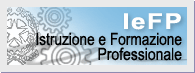 IeFP - Istruzione e Formazione Professionale
Ricevimento delle merci
L’impresa destina generalmente uno spazio anche di notevoli dimensioni all’accettazione delle consegne da parte dei fornitori. 
Nelle imprese industriali, i materiale ricevuto è sottoposto al controllo di qualità. Si tratta in genere di un controllo a campione, effettuato individuando una parte del lotto consegnato dal fornitore e sottoponendola alle necessarie verifiche.
Il magazzino centrale è destinato allo stoccaggio delle scorte, dal quale vengono prelevate le merci o i prodotti finiti per la vendita, oppure le materie prime per il processo tecnico di trasformazione. Si tratta del magazzino principale dell’azienda.
Il magazzino materiali di consumo: vi sono depositati i materiali per lo svolgimento delle attività dei diversi uffici e reparti: I materiali di cancelleria, di manutenzione e di supporto all’attività produttiva.
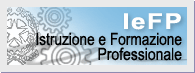 IeFP - Istruzione e Formazione Professionale
Magazzino spedizione: in esso si trovano container, casse e colli pronti per la spedizione o il ritiro da parte dei clienti. Questo magazzino è in genere affiancato da un reparto di imballaggio dei prodotti di spedizione e da un ufficio di controllo in grado di emettere i documenti per l’invio del prodotto finito.
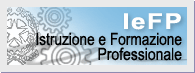 IeFP - Istruzione e Formazione Professionale
Supply chain
La supply chain (catena della fornitura) esprime l’idea di una rete di entità organizzative connesse, interdipendenti e operanti in modo coordinato: esse hanno come obiettivo quello di gestire, controllare e migliorare il flusso di materiali e informazioni che, partendo dai fornitori e dopo avere attraversato le fasi di approvvigionamento, trasformazione e distribuzione interni all’impresa, raggiungono i clienti finali.
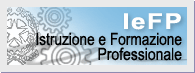 IeFP - Istruzione e Formazione Professionale
Principi di marketing
Strategico:
è basato innanzitutto sull’analisi dei bisogni degli individui, partendo dal presupposto che l’acquirente non cerca tanto il prodotto in quanto tale, ma il servizio o la soluzione ad un problema che il prodotto è in grado di fornire. Orientato al medio-lungo termine, il ruolo del mktg strategico è quello di orientare l’impresa verso una serie di opportunità esistenti e di creare capacità convenienti, cioè adatte alle sue capacità e che offrano un interessante potenziale di crescita e di redditività.
Operativo:
orientato al breve-medio periodo, consiste nel definire gli obiettivi da conseguire in termini di quote di mercato, posizionamento ricercato, tattica da adottare ed elaborazione di un budget idoneo al raggiungimento di tali obiettivi. La funzione è dunque quella di creare il fatturato.
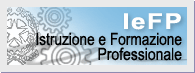 IeFP - Istruzione e Formazione Professionale
Comunicazione
Funzione
Comunicazione Corporate 
Comunicazione di Brand 
Comunicazione interna
Strumenti
Advertising 
Eventi 
Promozioni e sponsorizzazioni 
Ufficio Stampa 
PR
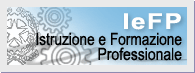 IeFP - Istruzione e Formazione Professionale
Le aziende ed il mercato
Esistono tre modi diversi che le aziende hanno di orientare il proprio business:
Orientamento al PRODOTTO: Si è convinti che il successo di business dipenda quasi esclusivamente dalle caratteristiche che ha il prodotto. L’azienda investe maggiormente nello sviluppo del prodotto secondo le proprie convinzioni ed impostazioni
Orientamento alla VENDITA: Si è convinti che il successo di business dipenda quasi esclusivamente dalla capacità di vendere il prodotto. L’azienda investe molto nello sviluppo della rete vendita, nelle competenze dei suoi venditori e nelle promozioni commerciali.
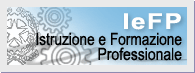 IeFP - Istruzione e Formazione Professionale
Orientamento al MERCATO: si è convinti che il successo di business dipenda dalla ’’lettura’’ dei bisogni dei clienti e dalla loro soddisfazione. L’azienda investe in via prioritaria nella ricerca di mercato, e poi nello sviluppo del prodotto alle esigenze espresse dai potenziali clienti.
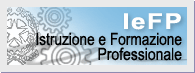 IeFP - Istruzione e Formazione Professionale
Mission and Vision
La mission di un'impresa, o più in generale di qualsiasi organizzazione, è il suo scopo ultimo, è la giustificazione stessa della sua esistenza, e al tempo stesso ciò che la contraddistingue da tutte le altre.

La vision è utilizzata nella gestione strategica aziendale per indicare la proiezione di uno scenario futuro che rispecchia gli ideali, i valori e le aspirazioni di chi fissa gli obiettivi ed incentiva all’azione
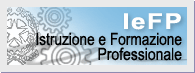 IeFP - Istruzione e Formazione Professionale
Concludendo, schematizziamo di seguito le fasi necessarie al Processo di vendita.
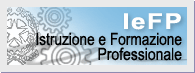 IeFP - Istruzione e Formazione Professionale